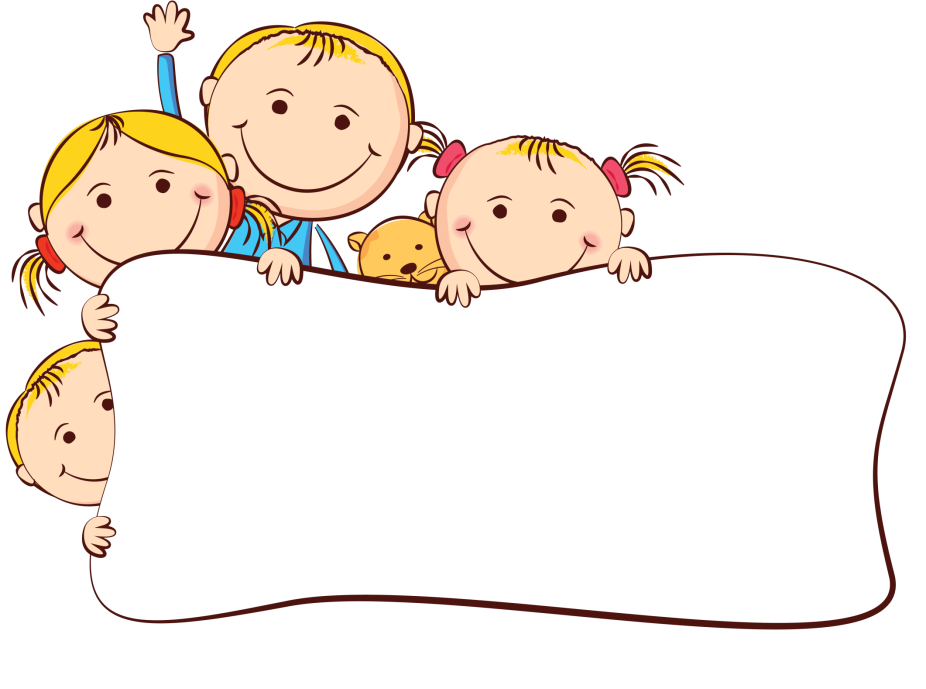 Доскажи словечко
Учитель-логопед Пильникова Н.А., г. Югорск
Маша надевает
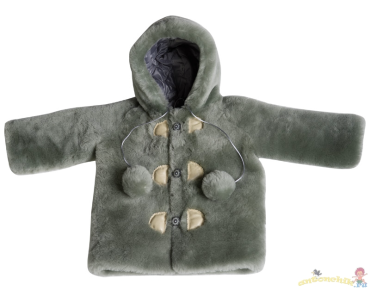 У Миши большие
В мешке
Алёша едет
Дедушка и Мишенька играют